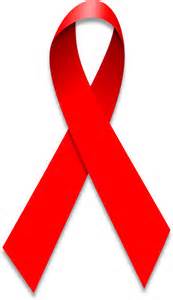 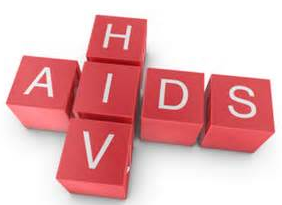 HIV and AIDS
UGS-3ed year-Faculty of Medicine
Introduction
HIV
Human Immunodeficiency Virus
H
Infects only Human beings
I
Immunodeficiency virus weakens the immune system and increases the risk of infection
V
Virus that attacks the body
Introduction
AIDS
Acquired Immune Deficiency Syndrome
A
Acquired, not inherited
I
Weakens the Immune system
D
Creates a Deficiency of CD4+ cells in the immune system
S
Syndrome, or a group of illnesses taking place at the same time
HIV has three main mechanisms by which it evades the immune system:
(1) Integration of viral DNA into host cell DNA
(2) High rate of mutation of the env gene
(3) Production of the Tat and Nef proteins that down-regulate class I MHC proteins
HIV general  characteristics
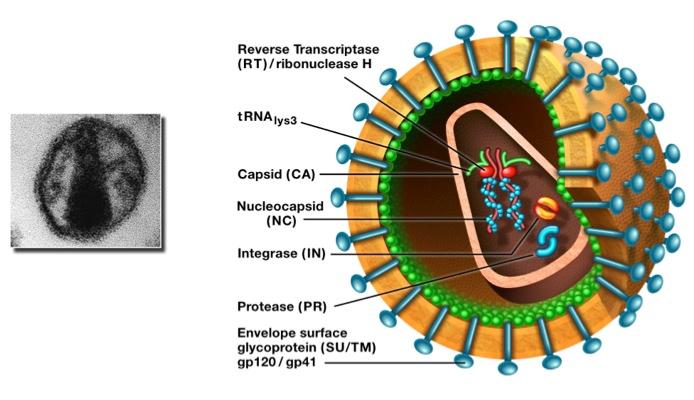 Enveloped virus of the 
lentivirus subfamily of retroviruses.

 Retroviruses transcribe RNA to DNA.

 Two viral strands of RNA found in core

Outer envelope contains a lipid matrix within which specific viral glycoproteins are imbedded and  responsible for binding to target cell.
HIV structure
Envelop
gp120
Envelope (Env)
 proteins
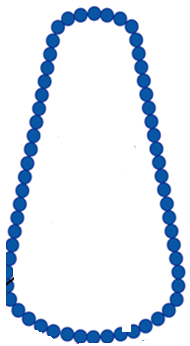 gp41
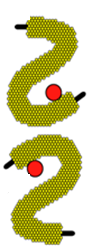 Group Specific 
Antigen (Gag):
p17
p24 and p15
Polymerase (Pol) proteins:
Protease: p10
p66/p51 subunits of reverse transcriptase 
p31 an endonuclease
[Speaker Notes: Group Specific Antigen (Gag)
Located in nucelocapsid of virus.
Icosahedryl capsid surrounds the internal nucleic acids made up of p24 and p15.
p17 lies between protein core and envelope and is embedded in the internal portion of the envelope.
Two additional p55 products, p7 and p9, are nucleic acid binding proteins closely associated with the RNA.

Envelope (Env) gene codes for envelope proteins gp160, gp120 and gp41.
These polyproteins will eventually be cleaved by proteases to become HIV envelope glycoproteins gp120 and gp41. 
gp160 cleaved to form gp120 and gp41.
gp120 forms the 72 knobs which protrude from outer envelope.
gp41 is a transmembrane glycoprotein antigen that spans the inner and outer membranes and attaches to gp120.
gp120 and gp41 both involved with fusion and attachment of HIV to CD4 antigen on host cells.

Polymerase  codes for p66 and p51 subunits of reverse transcriptase and p31 an endonuclease.
Located in the core, close to nucleic acids.
Responsible for conversion of viral RNA into DNA, integration of DNA into host cell DNA and cleavage of protein precursors.]
HIV Replication Cycle
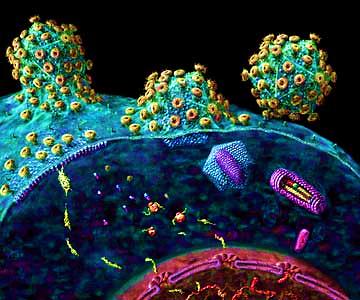 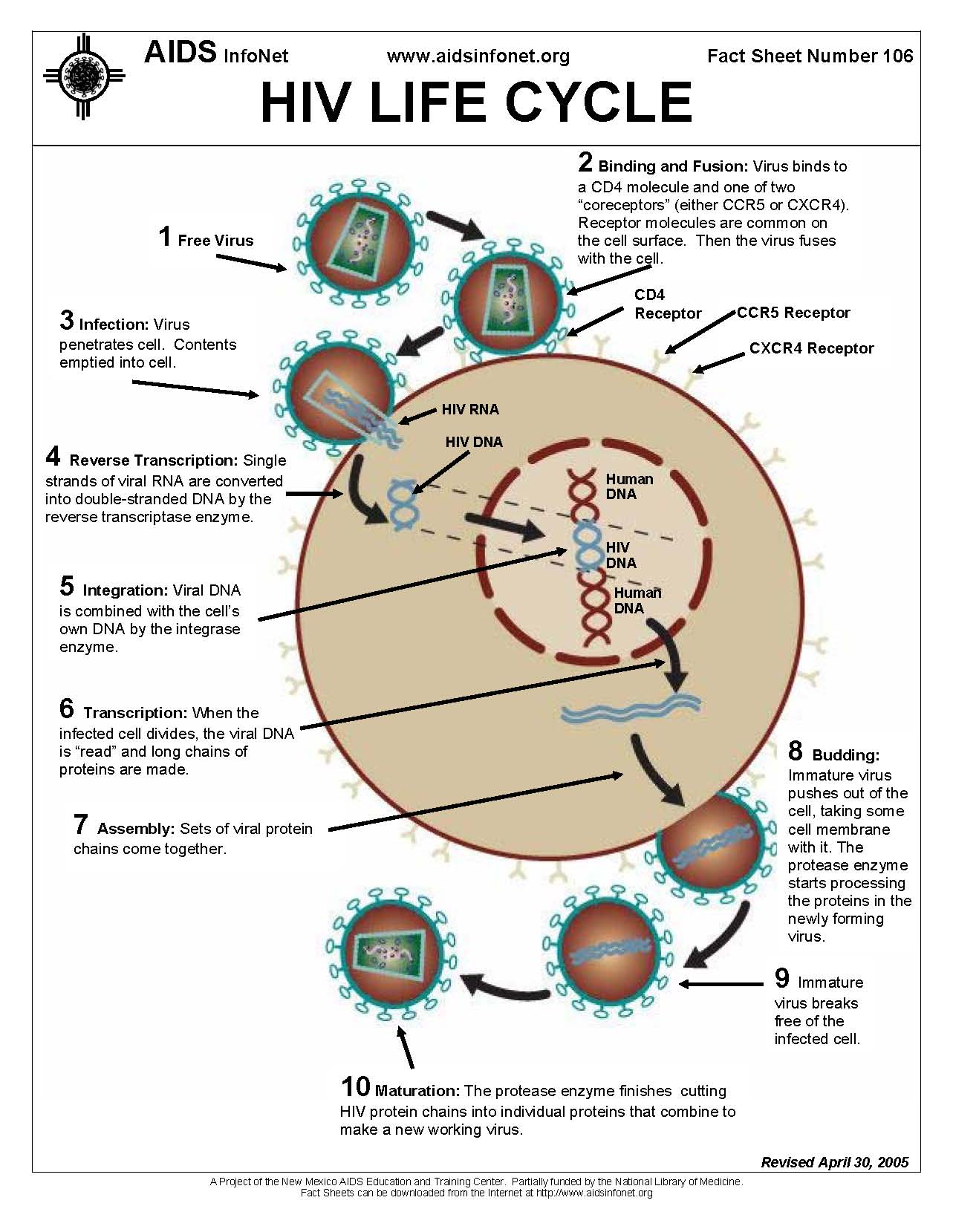 There are several important antigens of HIV:
(1) gp120 and gp41 are the type-specific envelope glycoproteins. 
gp120 protrudes from the surface and interacts with the CD4 receptor . 
gp41 is embedded in the envelope and mediates the fusion of the viral envelope with the cell membrane at the time of infection.
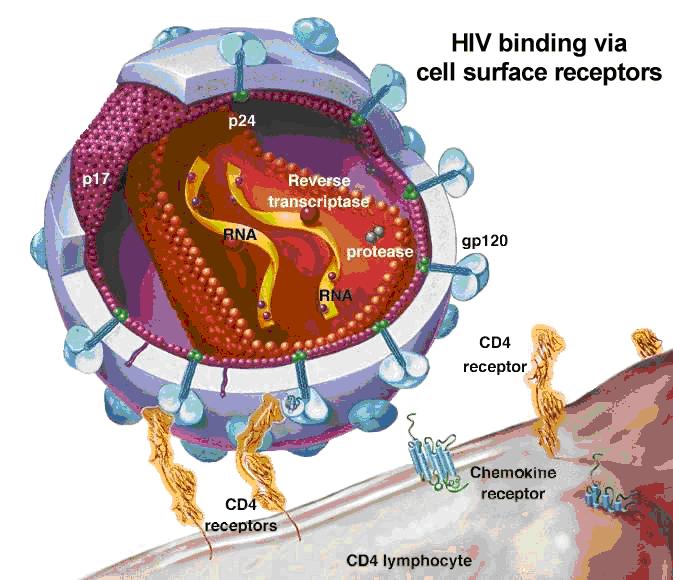 HIV tropism (affinity)
CD4
T-helper cells
HIV
HIV has affinity to CD+4 cells
Macrophages
gp120
Monocytes
Follicular
dendritic
cells 
(LN, spleen)
Microglial 
Cells brain
Langerhans
cell
Transmission of HIV
Direct contact with infected blood

 Sexual contact (85%) : oral, anal, or vaginal

 Direct contact with semen or vaginal and  cervical secretions

 HIV-infected mothers to infants during  pregnancy, delivery, or breastfeeding
Transmission of HIV
HIV is not transmitted by
Coughing, sneezing
Touching, hugging
Water, food
Public baths
 Handshakes
 Work or school contact
 Using telephones
 Sharing cups, glasses,  plates, or other utensils
Stages of HIV Disease
The  HIV infection progresses through a clinical course which divides into
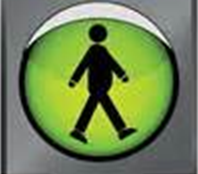 Acute/Early infection
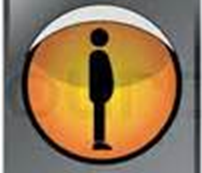 Period of clinical latency
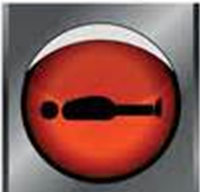 Stage of AIDS
Stages of HIV Disease
Acute infection
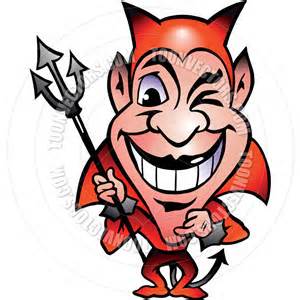 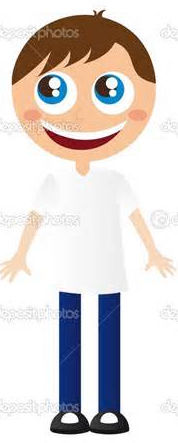 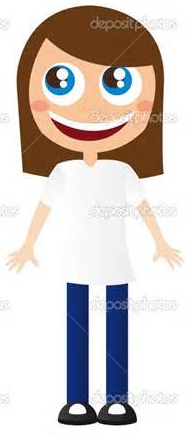 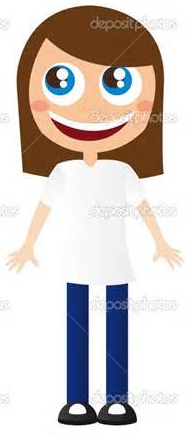 Enters acute stage 
of  infection
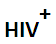 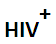 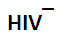 1-6 weeks: flu like illness
 lasts 1-3 weeks
 Infectious stage
 Extremely high levels of HIV 
  in the blood (hallmark of this 
  disease stage)
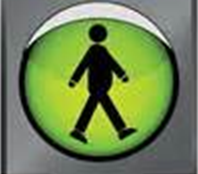 Stages of HIV Disease
>500 cell/μL
200-500 cell/μL
Acute/Early Infection
Intermediate Stage
(8-10 years)
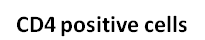 Asymptomatic
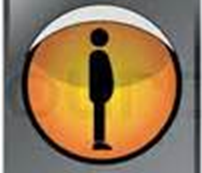 The reference range is from 500 to 1300 cells/μL peripheral blood
Stages of HIV Disease
Acute/Early Infection: 
Following HIV transmission, approximately 50% of individuals will develop a febrile, flu-like illness with some or all of the following conditions:
	- Swollen glands		- Rash
	- Oral ulcers		             - Muscle aches
	- Sore throat		- Headache
	- Diarrhea
      -Hepatospleenomegaly (small %)			
      - Nausea or vomiting
Onset of illness is generally 1-6 weeks following exposure and can last 1-3 weeks
Within days, HIV disseminates into  lymph nodes, central nervous system where it “hides out” and remains dormant.
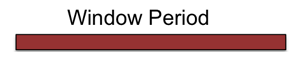 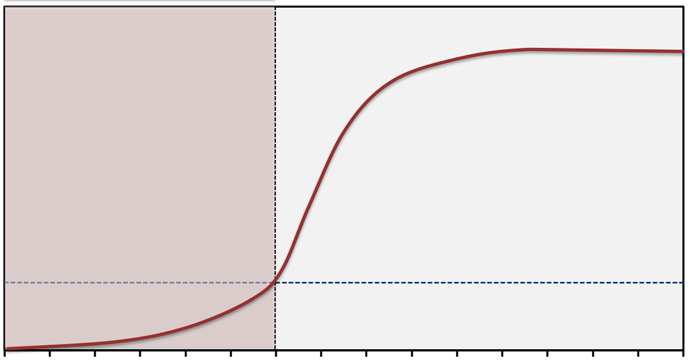 Diagnosis of HIV 
infection during 
acute infection
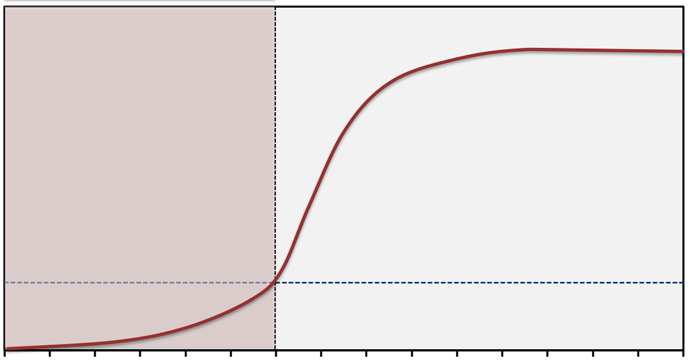 p24 Ag
Level after which Ab 
can be detected
(Stage of serocoversion)
HIV Ab titer
0      1      2      3        4      5      6       7       8      9      10    11    12     13    14    15
Weeks after HIV acquisition
Window period
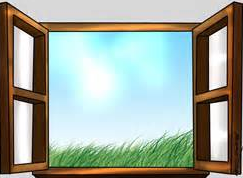 -HIV present
-No or
undetectable Abs
Stages of HIV Disease
Acute/Early Infection (con’t)
Diagnosis

Testing for HIV antibody may be negative at this time.

Diagnosis of HIV in general can made by obtaining a quantitative HIV RNA PCR (viral load test) or a pro viral cDNA test.

A positive HIV antibody usually develops by 4-6 weeks following transmission and after 6 months to get accurate results on tests for HIV antibodies
[Speaker Notes: An inmate presenting with some or all of the previously mentioned conditions should be questioned about recent potential HIV exposures so that testing can be done:

	- Needle sharing?	Tattooing?	Unprotected sex/new partner?]
Stages of HIV Disease
Intermediate Stage
T cell destruction by HIV begins to weaken the immune system over time
In general if untreated, there is an 8-10 year period during which an HIV+ individual undergoes a gradual decline in immune function (monitored by laboratory testing of CD4 count) and increase in HIV viral load (monitored by laboratory testing of viral load).
Often no symptoms exhibited during the intermediate disease stage
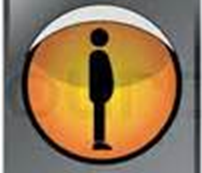 [Speaker Notes: As HIV-specific immune responses develop, they begin to restrain replication of the virus, and patients enter a period of clinical latency. 
This stage is characterized by a decrease in viremia as the virus is cleared from the circulation,  and clinical symptoms are subtle or absent.
 However, studies have demonstrated that the virus is still present in the plasma, albeit at lower levels, and more so in the lymphoid tissues, where it causes a gradual deterioration of the immune system.
The period of clinical latency can vary widely but has a median length of 10 years in untreated patients.]
Stages of HIV Disease
Viral Load
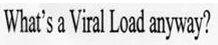 Severity of illness is determined by amount of virus in the body (increasing viral load)  and the degree of immune suppression (decreasing CD4+ counts)
Higher the viral load, the sooner immune suppression occurs
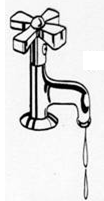 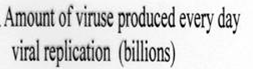 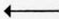 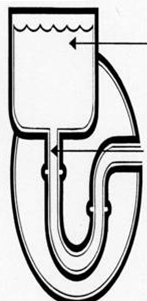 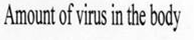 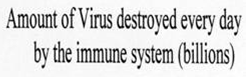 [Speaker Notes: HIV Disease
Progression of HIV disease is measured by:
CD4+ count
Degree of immune suppression
Lower CD4+ count means decreasing immunity
Viral load
Amount of virus in the blood
Higher viral load means more immune suppression]
Stages of HIV Disease
Stage of AIDS
More than 50% of people do not know they are HIV-infected until they become symptomatic (an indicator of advanced disease).

 Hallmarks of this stage of the disease include:
	- Opportunistic infections or malignancies	- Neuropathy
	- Rashes				                - Diarrhea
	- Recurrent vaginal candidiasis		                - Recurrent infections
	- Herpes zoster			                - Cancers
	- Thrush				                - Anemia
< 200 cell/μL
>500 cell/μL
200-500 cell/μL
Acute/Early Infection
Intermediate Stage
Stage of AIDS
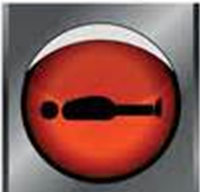 [Speaker Notes: Factors which influence how long individuals will remain in this stage before progressing to advanced disease:
1) How high the viral set point is
2) If and when antiretroviral treatment is initiated]
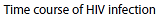 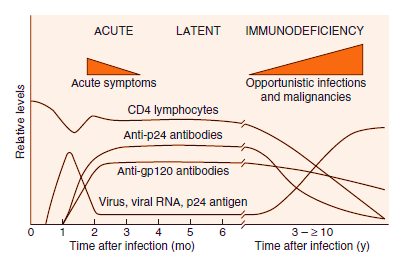 Oral Candidiasis (thrush)
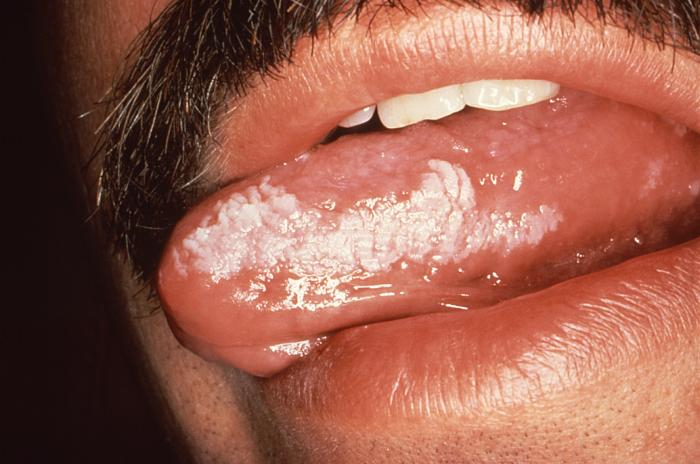 Oral Hairy Leukoplakia
Due to the Epstein-Barr virus under immunosuppressed conditions
[Speaker Notes: Kaposi’s sarcoma (shown) is a rare cancer of the blood vessels that is associated with HIV. It manifests as bluish-red oval-shaped patches that may eventually become thickened. Lesions may appear singly or in clusters.]
Laboratory Diagnosis:
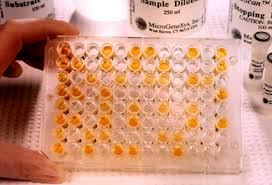 Detecting antibody with ELISA. 
 Western blot as confirmatory test.
 Determine the “viral load”  PCR.
 OraQuick is a rapid screening immunoassay for HIV antibody
 p24 antigen test or viral culture.
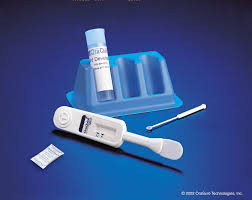 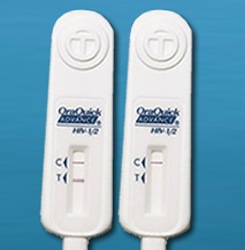 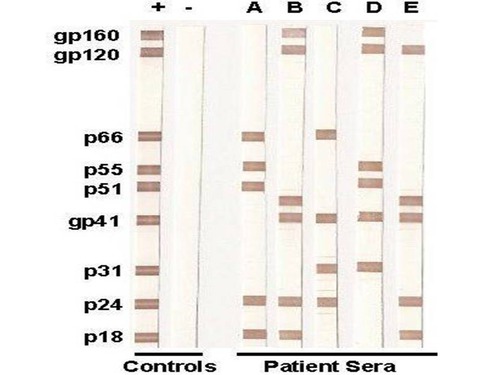 Treatment
Envelop
gp120
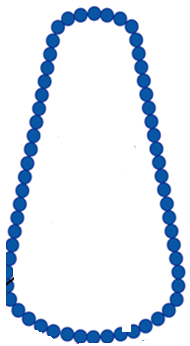 gp41
T-helper cells
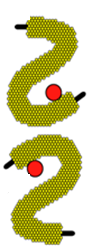 p17
p24 and p15
Coreceptor antagonists:
maraviroc (MVC)
The nucleoside analogue reverse transcriptase inhibitors:	
Abacavir
Tenofovir
Protease inhibitors:
Indinavir (IDV)
Ritonavir (RTV)
Polymerase (Pol) proteins
Integrase inhibitors:
 raltegravir
Protease
[Speaker Notes: Group Specific Antigen (Gag)
Located in nucelocapsid of virus.
Icosahedryl capsid surrounds the internal nucleic acids made up of p24 and p15.
p17 lies between protein core and envelope and is embedded in the internal portion of the envelope.
Two additional p55 products, p7 and p9, are nucleic acid binding proteins closely associated with the RNA.

Envelope (Env) gene codes for envelope proteins gp160, gp120 and gp41.
These polyproteins will eventually be cleaved by proteases to become HIV envelope glycoproteins gp120 and gp41. 
gp160 cleaved to form gp120 and gp41.
gp120 forms the 72 knobs which protrude from outer envelope.
gp41 is a transmembrane glycoprotein antigen that spans the inner and outer membranes and attaches to gp120.
gp120 and gp41 both involved with fusion and attachment of HIV to CD4 antigen on host cells.

Polymerase  codes for p66 and p51 subunits of reverse transcriptase and p31 an endonuclease.
Located in the core, close to nucleic acids.
Responsible for conversion of viral RNA into DNA, integration of DNA into host cell DNA and cleavage of protein precursors.]
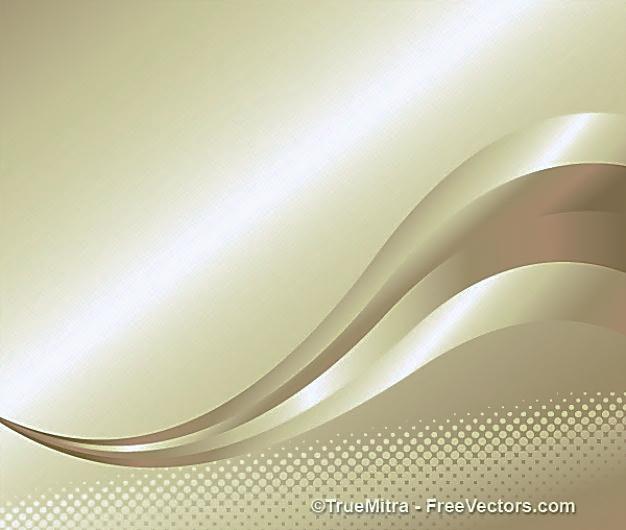 HSV-2, HPV, Molluscum contagiosum virus & CMV
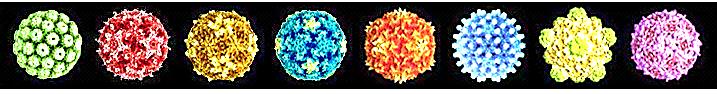 UGS Module
Herpes Simplex Virus-Type 2
Diseases: Herpes genitalis, aseptic meningitis, and neonatal infection.
 Characteristics: Enveloped, icosahedral nucleocapsid and linear dsDNA. One serotype. 
Transmission: Sexual contact in adults and during passage through the birth canal in neonates. Genital herpes is caused by HSV-1 and HSV2 (most common).
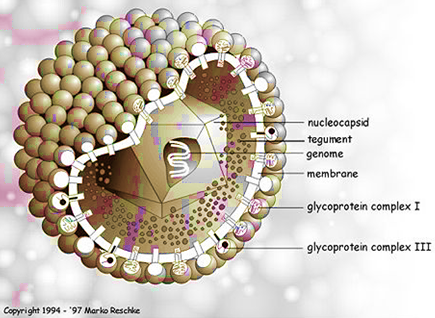 Pathogenesis:
Initial vesicular lesions occur on genitals. The virus then travels up the axon  latent in sensory (lumbar or sacral) ganglion cells.
 
 Recurrences are less severe than the primary infection. HSV-2 infections in neonate can be life-threatening because of reduced CMI.

 Asymptomatic shedding of HSV-2 in the female genital tract neonatal infections.
Genital herpes:
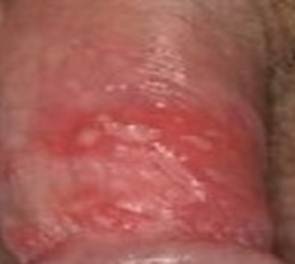 Before the blisters appear, the person may feel the skin tingling, burning, itching, or have pain at the site where the blisters will appear

Small, painful blisters filled with clear or straw-coloured fluid break  shallow painful ulcers  crust  heal over 7 - 14 days or more.
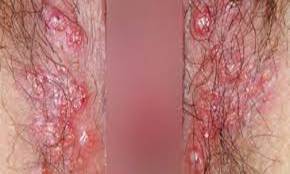 Enlarged and tender lymph nodes in the groin
Dysuria
Vaginal discharge.
Recurrence  latency.
Laboratory Diagnosis
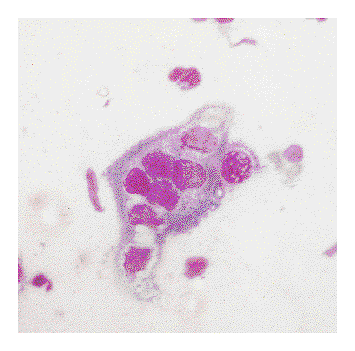 CPE in cell culture  antibody neutralization or fluorescent antibody test.
 Fluids from blisters  microscope, PCR.
Treatment:
Acyclovir  primary and recurrent genital infections as well as neonatal infections.
Prevention
Protection from exposure to vesicular lesions.
Cesarean section 
No vaccine.
Cytomegalovirus
Diseases:
Congenital abnormalities, Cytomegalic inclusion body disease in infants.
Mononucleosis in transfusion recipients.
Pneumonia and hepatitis in immuno- compromised patients. 
Retinitis and enteritis in AIDS patients.
Characteristics:
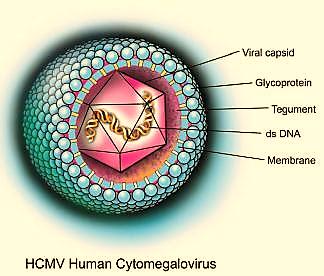 Enveloped virus with icosahedral nucleocapsid and linear dsDNA. 
 No virion polymerase.
 One serotype.
Transmission & Epidemiology:
Worldwide, and more than 80% of adults have antibody against this virus.

Virus is found in many human body fluids, ex., saliva, semen, cervical mucus etc.
 It is transmitted via these fluids, across the placenta, or by organ transplantation.
Pathogenesis :
The fetus: cytomegalic inclusion disease: multinucleated giant cells with prominent intra-nuclear inclusions. the virus spreads to many organs (e.g., central nervous system and kidneys)congenital abnormalities.
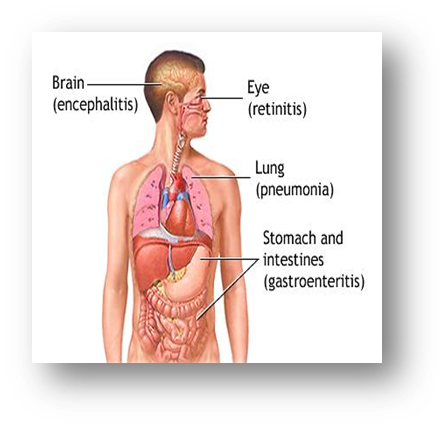 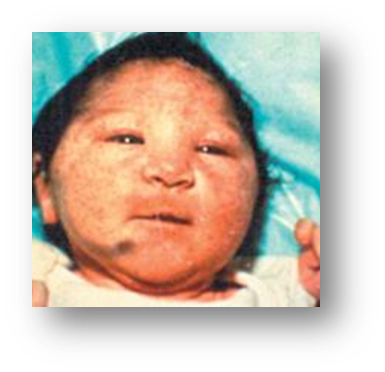 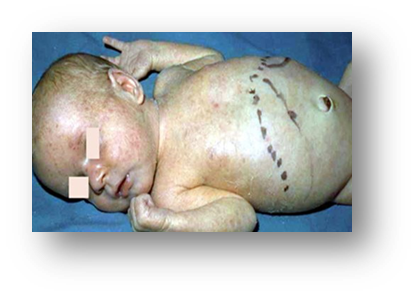 Human Papillomavirus
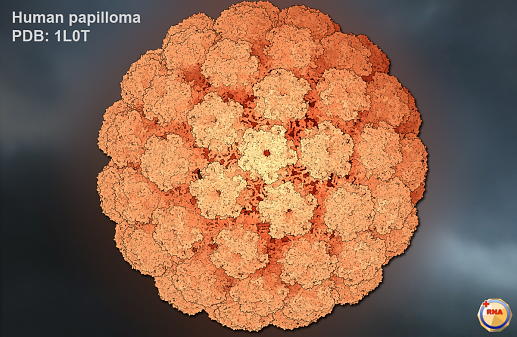 Diseases:
Infects the epidermis and mucous membranes causing papillomas (warts). 
Several types of HPV, especially types 16 and 18, can lead to cancers of the cervix, vulva, vagina, and anus in women. In men, it can lead to cancers of the anus and penis.
History of discovering link between virus and cancer
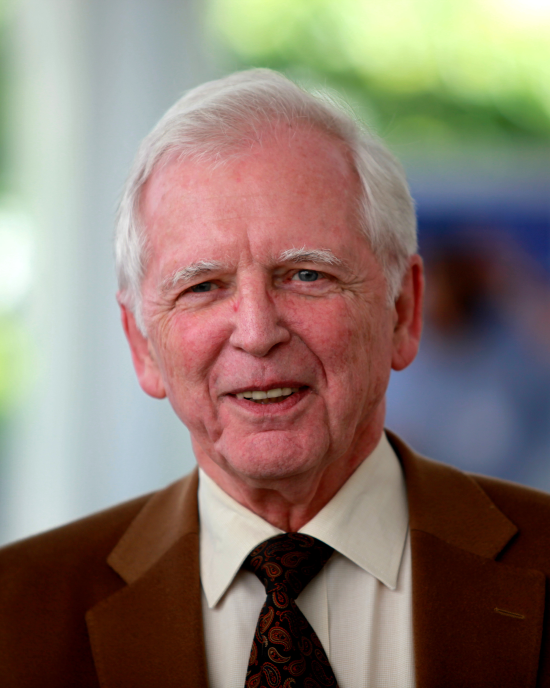 Dr. Harald zur Hausen of the German Cancer Research Centre, Heidelberg, Germany, was awarded 2008 Nobel Prize in Physiology or Medicine for his discovery of human papilloma viruses causing cervical cancer.
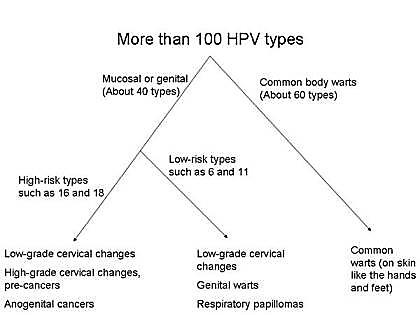 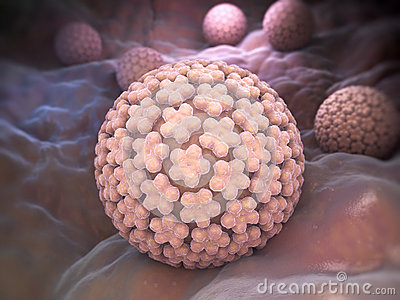 Important Properties:
Non-enveloped viruses with ds circular DNA and an icosahedral nucleocapsid.

 Two of the early genes, E6 and E7, are implicated in carcinogenesis. They encode proteins that inactivate proteins encoded by tumor suppressor genes
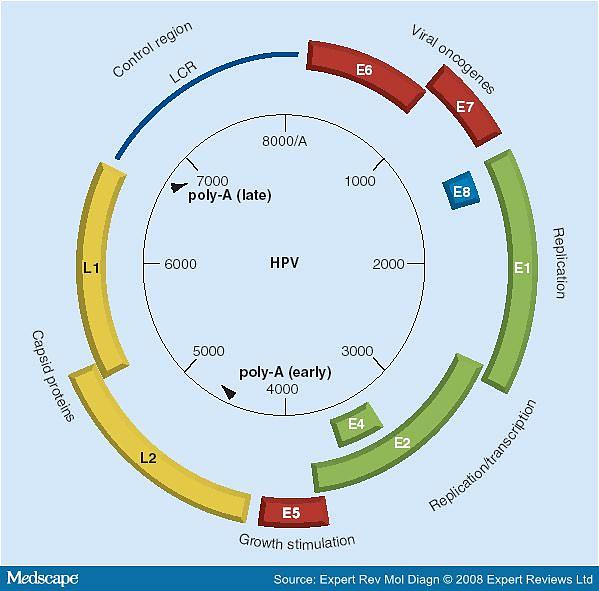 Transmission:
Skin-to-skin contact and by genital contact. 
 from infected mother to the neonate during childbirth.
Pathogenesis & Immunity:
Infect squamous epithelial cells  cytoplasmic vacuole. Koilocytes  (hallmark) of infection.
Both cell-mediated immunity and antibody   regression of warts. 
Immunosuppressed patients have more extensive warts.
Clinical Findings:
Skin and plantar warts  HPV-1-4
Genital warts (condylomata acuminata), respiratory tract papillomas HPV-6 and HPV-11. 
Carcinoma of the uterine cervix, the penis, and the anus, as well as premalignant lesions  HPV-16 and HPV-18.
HPV-16 oral cancers.
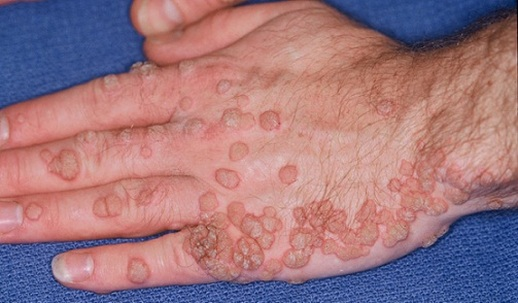 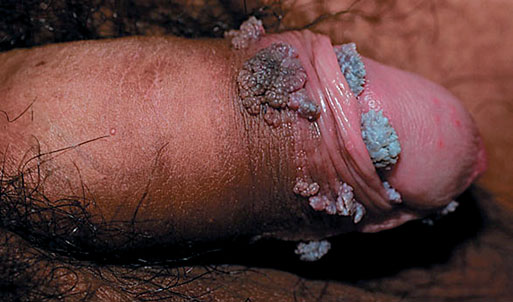 Laboratory Diagnosis:
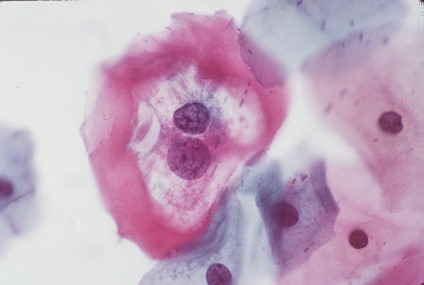 Cervical Papanicolaou (Pap) test: detect koilocytes in the lesions. 
DNA hybridization. 
PCR–based test : 14 high-risk genotypes.
Occult premalignant lesions of the cervix and penis can be revealed by applying acetic acid to the tissue.
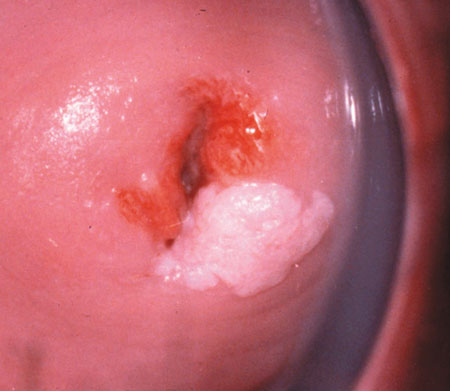 Treatment:
Genital warts  alpha interferon  preventing recurrences.
 Liquid nitrogen  skin lesions, salicylic acid plantar lesions or removed surgically .
 Cidofovir  severe HPV infections.
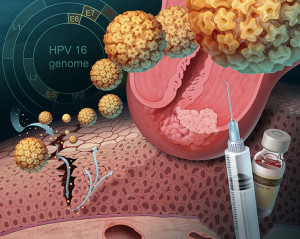 Prevention:
Condoms.
Two vaccines against HPV: Gardasil, a recombinant vaccine against four types of HPV (6, 11, 16 and 18), and Cervarix (16 and 18). Both are delivered in three shots over six months. HPV immunizations have no effect on existing papillomas. 
Circumcision
Molluscum Contagiosum Virus
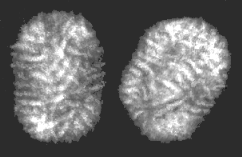 Member of the poxvirus family.
MCV is transmitted by close personal contact, including sexually. 
Adults often have lesions in the genital area.
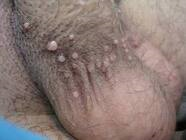 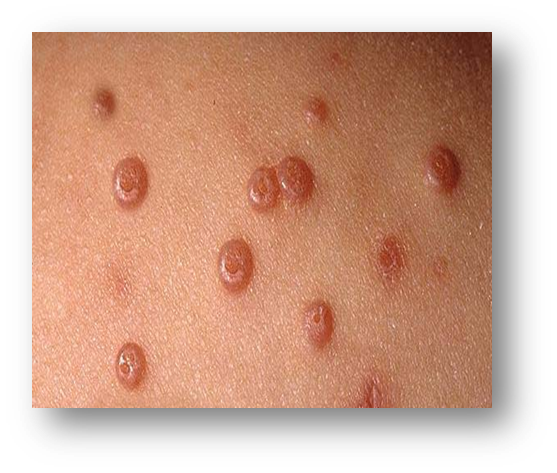 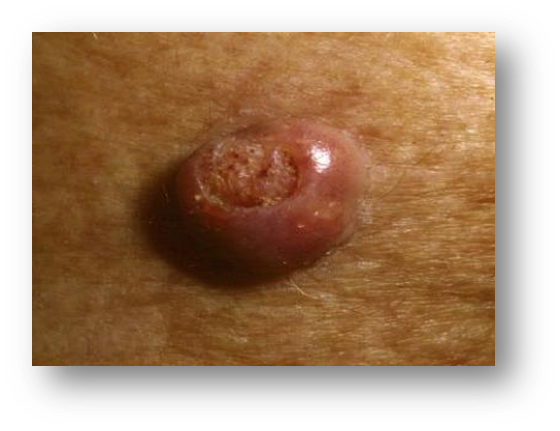 Diagnosis:
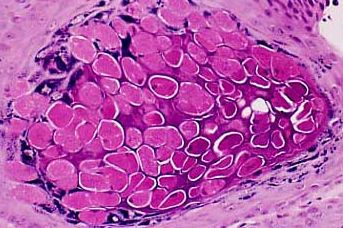 Typically made clinically.
Skin biopsy may be necessary in immunocompromised patients to exclude malignancy.
 Skin biopsy will reveal “Molluscum bodies” – eosinophilic inclusions in the epidermis.
Treatment:
Curettage or liquid nitrogen or laser therapy. 
Topicals: Podophyllotoxin cream, salicylic acid, potassium hydroxide.
Cidofovir: in extensive lesions. Antiretroviral therapy resolve. 
There is no vaccine.
Thank you